Εξ αποστάσεως διδασκαλία !
Πέμπτη 14 Μαΐου
14/5/2020
Καλημέρα, παιδάκια μου!
Ας γράψουμε πρώτα ορθογραφία…
Κοιτάξτε τώρα, πώς γράφεται σωστά η ορθογραφία…
Και συνεχίζουμε με Μαθηματικά…
Τι σημαίνει διαίρεση με υπόλοιπο; Με το ποντίκι μου , κάνω αριστερό κλικ πάνω σε ένα πορτοκάλι και χωρίς να το αφήσω , «σέρνω» το πορτοκάλι μέσα στο 1ο καλαθάκι και το αφήνω. Συνεχίζω με το 2ο καλαθάκι…το 3ο …το 4ο…  μέχρι να τελειώσουν τα πορτοκάλια και να έχουν τα καλαθάκια τον ίδιο αριθμό πορτοκαλιών. Τι παρατηρώ;
Θέλω να μοιράσω (δίκαια) 10 πορτοκάλια σε 4 καλαθάκια  ή αλλιώς 10:4
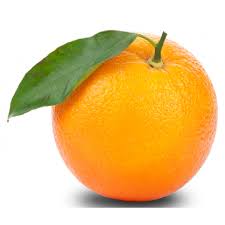 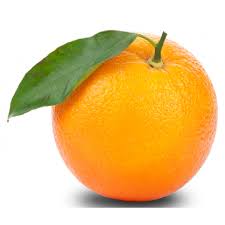 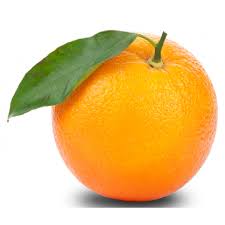 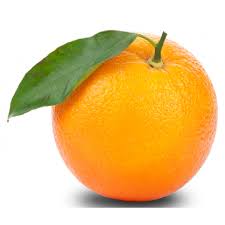 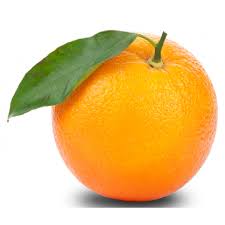 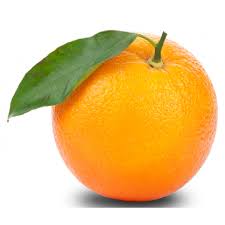 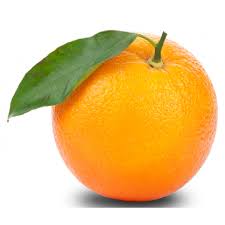 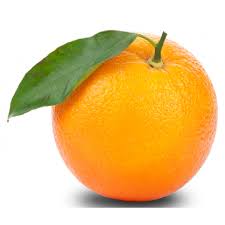 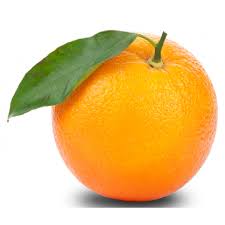 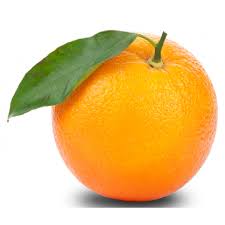 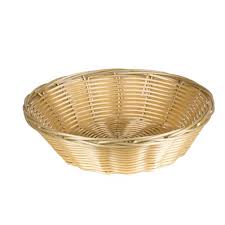 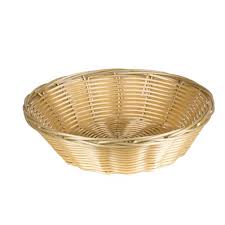 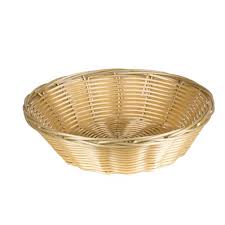 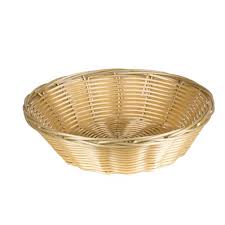 Επομένως…
10:4 = 2, γιατί 4Χ2=8 και περισσεύουν  2  (μέχρι το 10)
Δηλαδή στην παραπάνω διαίρεση σκέφτομαι …πόσες φορές χωράει το 4 στο 10;
Λέω την προπαίδεια του 4
1Χ4=4
2Χ4=8 και 2περισσεύουν
3Χ4=12
Βλέπω ότι αν πω 3 φορές το 4 κάνει 12… ξεπερνά το 10 
Άρα θα πω ότι χωράει 2 φορές γιατί 2Χ4=8 και πλησιάζει περισσότερο στο 10 , χωρίς να το ξεπερνά.
10
Πάμε να κάνουμε εξάσκηση…
Έχω στο νου μου την προπαίδεια του 2
5:2=       , γιατί 2Χ    =      και περισσεύουν ….
9:2=       , γιατί 2Χ     =       και περισσεύουν …..
13:2 =       , γιατί 2Χ     =       και περισσεύουν …..
19:2 =       , γιατί 2Χ     =       και περισσεύουν …..
21:2 =       , γιατί 2Χ     =       και περισσεύουν …..
Έχω στο νου μου την προπαίδεια του 3

8:3 =       , γιατί 3Χ     =       και περισσεύουν …..
10:3 =       , γιατί 3Χ     =       και περισσεύουν …..
17:3=       , γιατί 3Χ     =       και περισσεύουν …..
25:3=       , γιατί 3Χ     =       και περισσεύουν …..
31:3=       , γιατί 3Χ     =       και περισσεύουν …..
Εδώ, τελειώσαμε το σημερινό μάθημα…
Τα λέμε αύριο!